The planet in our handsAuthor: Shiretorova Lyudmila Galsanovna http://nsportal.ru/shiretorova-lyudmila-galsanovna
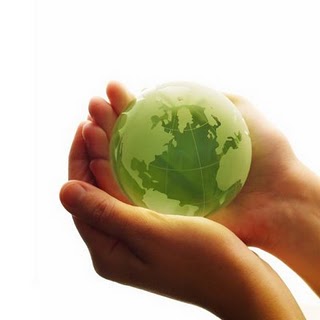 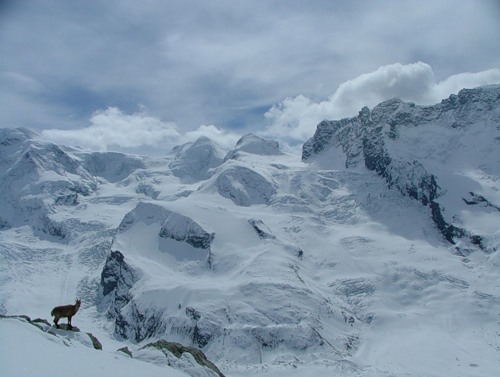 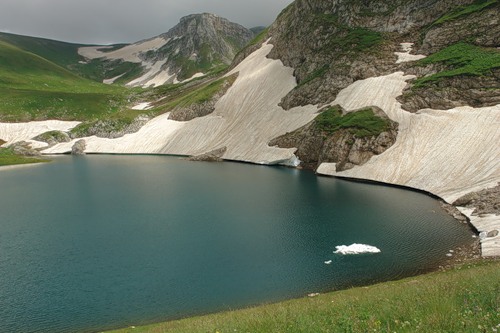 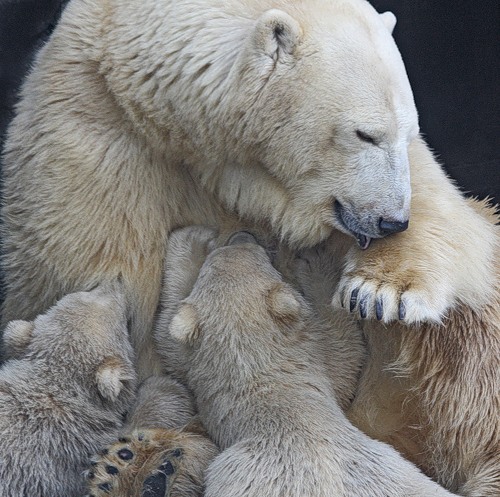 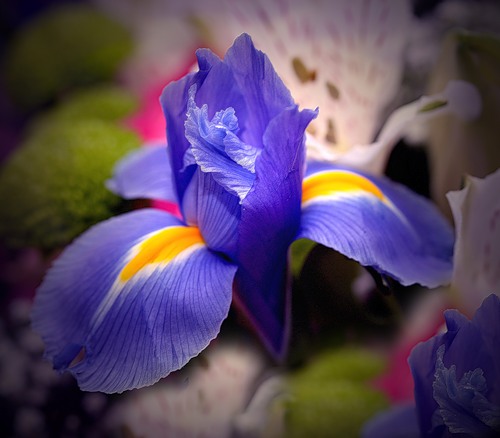 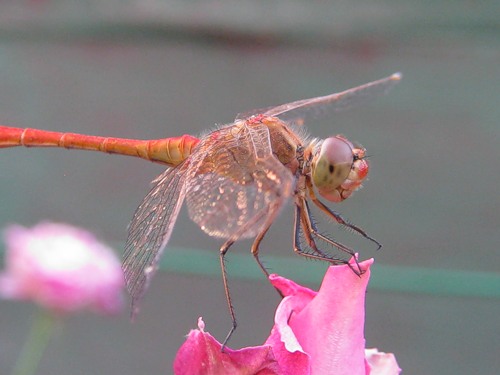 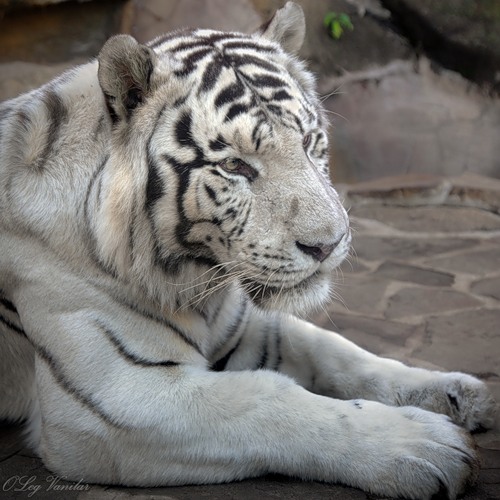 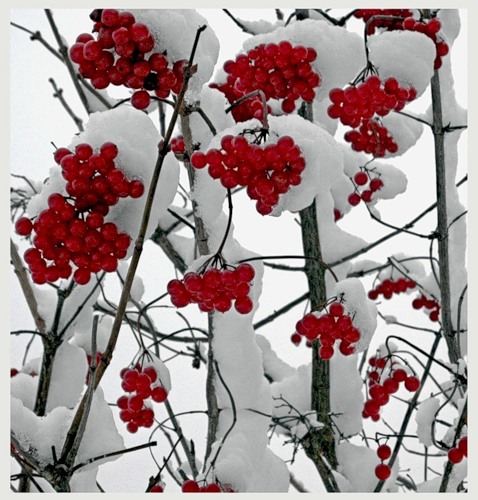 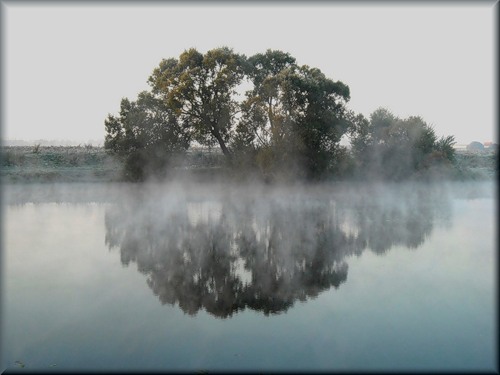 Phonetic and vocabulary exercise
The Baikal is in danger
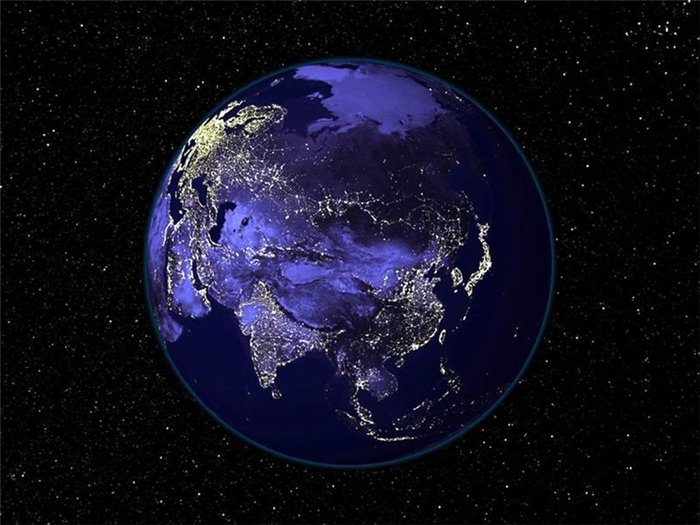 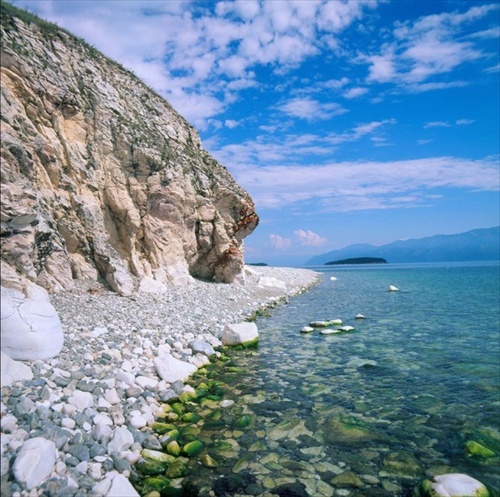 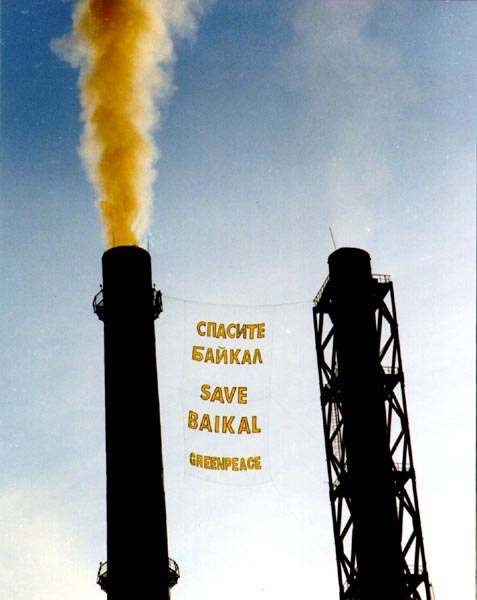 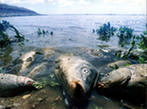 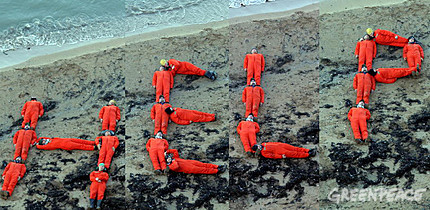 The blue sky above  the Baikal
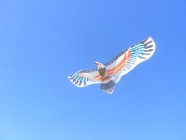 Environmental problems
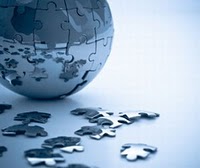 Ecological problems
Air pollution
Littering
Global warming
Acid rains
Water pollution
Deforestation
Disappearing of animals
Check your answers
Ex.6 p.41
Everest is the highest mountain in the world.
Australia is the smallest continent in the world.
Ottawa is the capital of Canada.
The Atlantic Ocean washes North and South America.
The Nile is the longest river in the world. 
The Caspian Sea is the largest lake in the world.
Lake Baikal is the deepest lake in the world.
Russia is the largest country in the world.
Tokyo is the largest city in the world.
Watch the video and answer the next question: Why is a deforestation really a problem?
Is a deforestation really a problem?
When will the rain forests vanish in the world?
How many hectares of forest are cleared annually?
What country has the world’s highest deforestation?
Why Mother Earth?
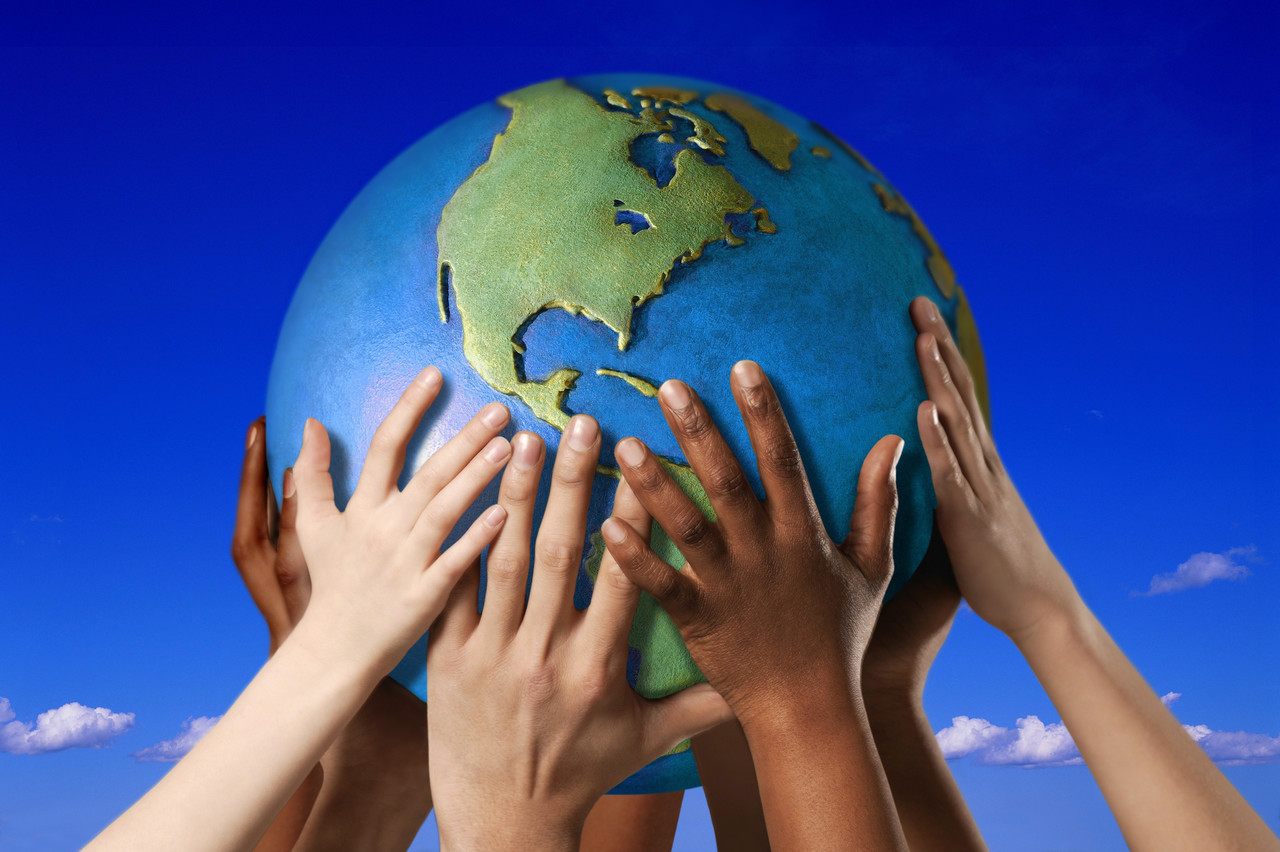 Materials
http://images.yandex.ru/yandsearch?text
 М. З. Биболетова, Н. Н. Трубанева Enjoy English - 5. Student`s Book.
http://images.yandex.ru/yandsearch